Local Matters:  WashingtonNovember 3, 2015Demographic and Socio-Economic Profile of Washington’s Population
Marc Baldwin, Ph.D.
Office of Financial Management
Forecasting and Research Division
Overview of Presentation
Some Big Economic Trends
Economic Change
Population Change (Counts, Geography)
Demographic Change
Moving Beyond Poverty?  Not lately…
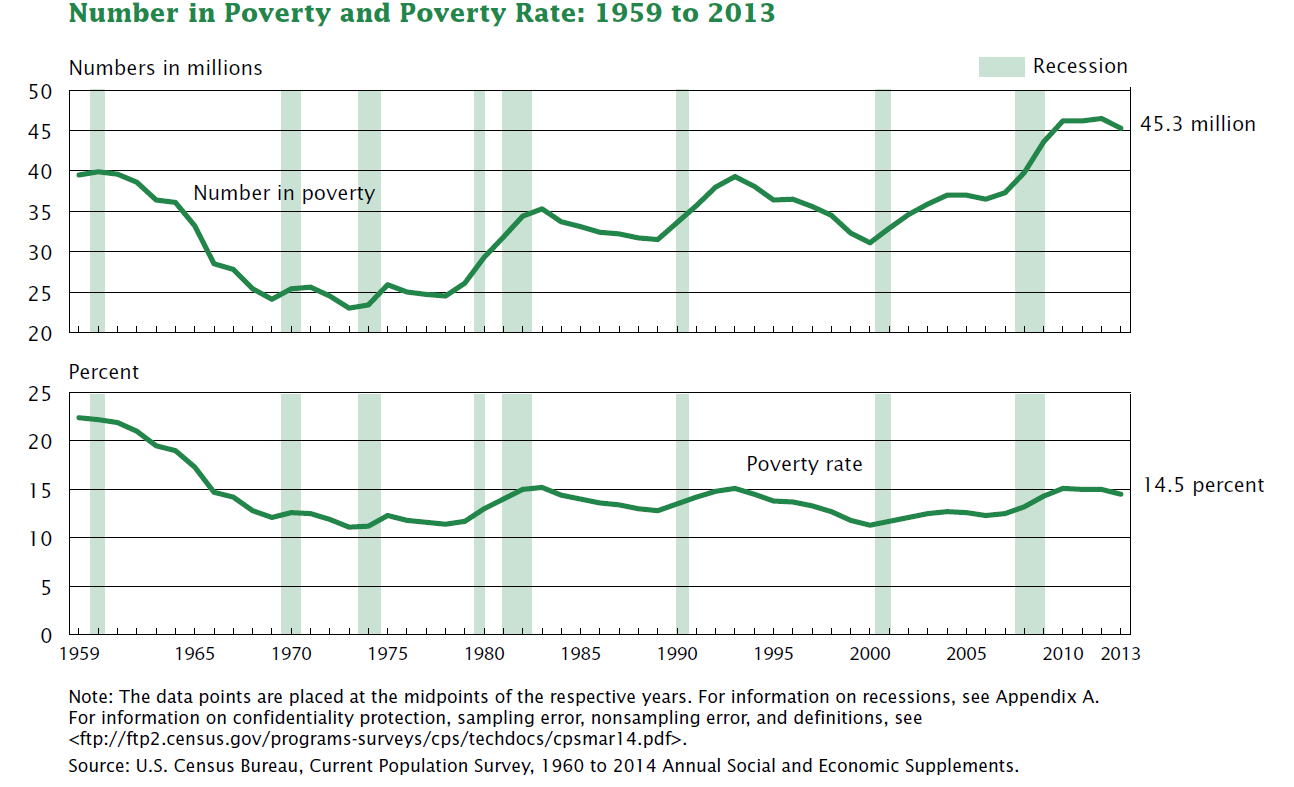 Historically Slow Recovery
Low Unemployment Rates Hasn’t  Automatically Resulted in Wage Gains
Wages moved slightly as 
unemployment fell.
Source: Bureau of Labor Statistics
Many “prime age” workers are leaving the labor force all together in the recovery.
Source: Bureau of Labor Statistics
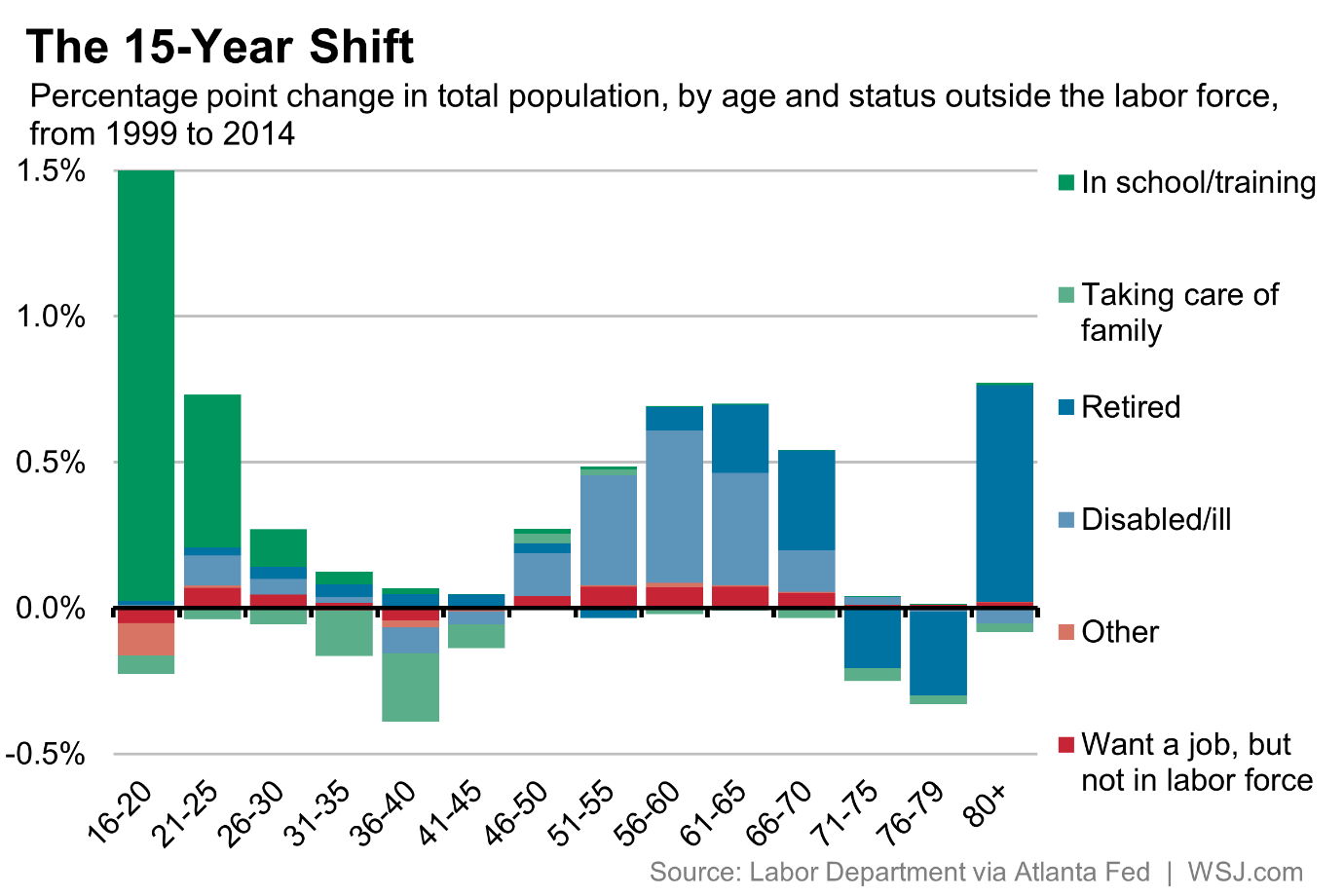 Several sectors in Washington still have not fully recovered.
Source: Washington State Employment Security Department
Where is Population Located?
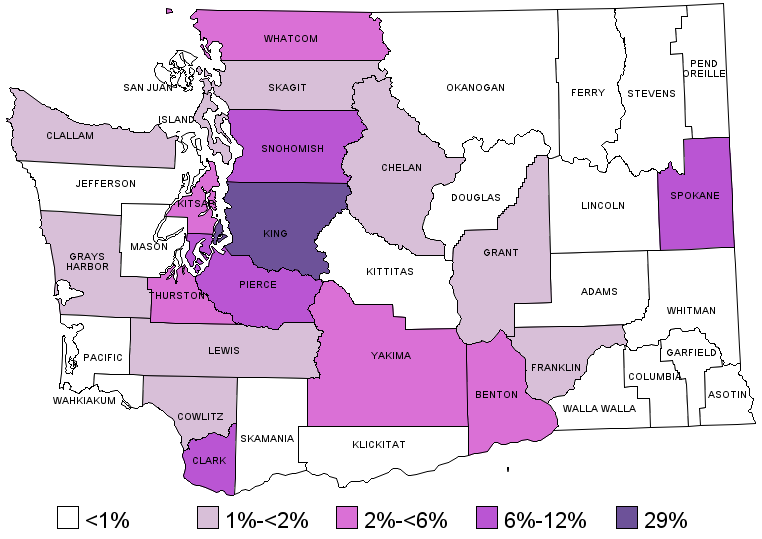 [Speaker Notes: Updated with 2015 data]
Projected Growth 2010-2040In absolute numbers
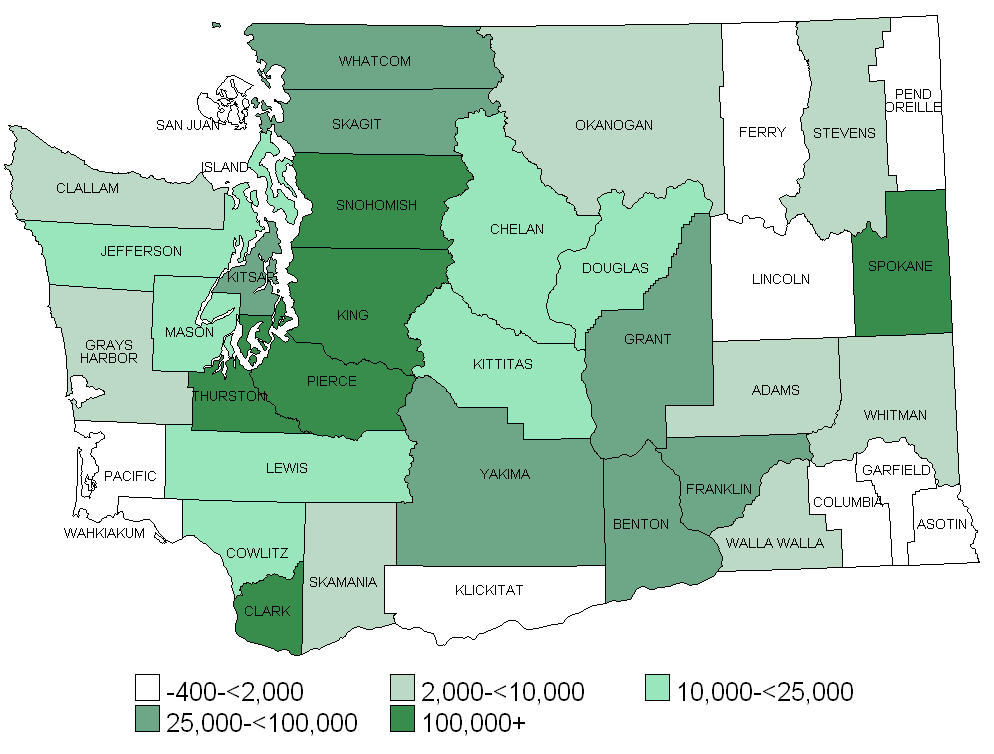 Race/Ethnicity
Washington’s population is changing

People of Color and Hispanic Population 
2000 	20.6% or 1,214,291 people
2010	27.3% or 1,835,752 people
2014	29.2% or 2,035,530 people
Change in Non-Hispanic Racial Composition: 2000-2010
Change in Non-Hispanic Racial Composition: 2010-2014
[Speaker Notes: Source: Small Area Demographic Estimates (SADE)]
Hispanic Growth
Percent Minority in 1990
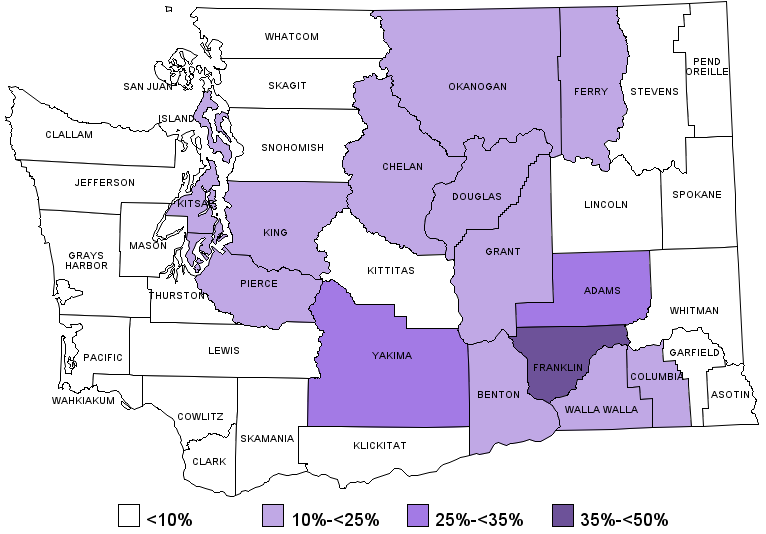 [Speaker Notes: Using SADE data 1977 race codes]
Percent Minority in 2000
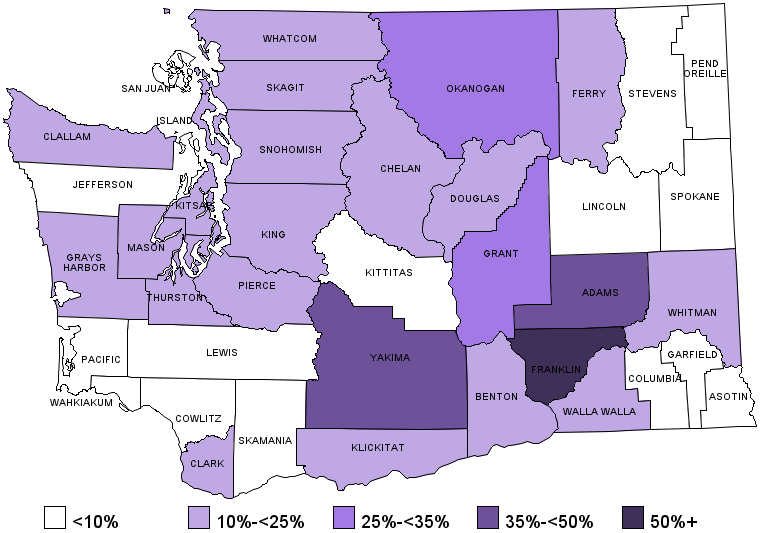 [Speaker Notes: Using SADE data 1977 race codes]
Percent Minority in 2010
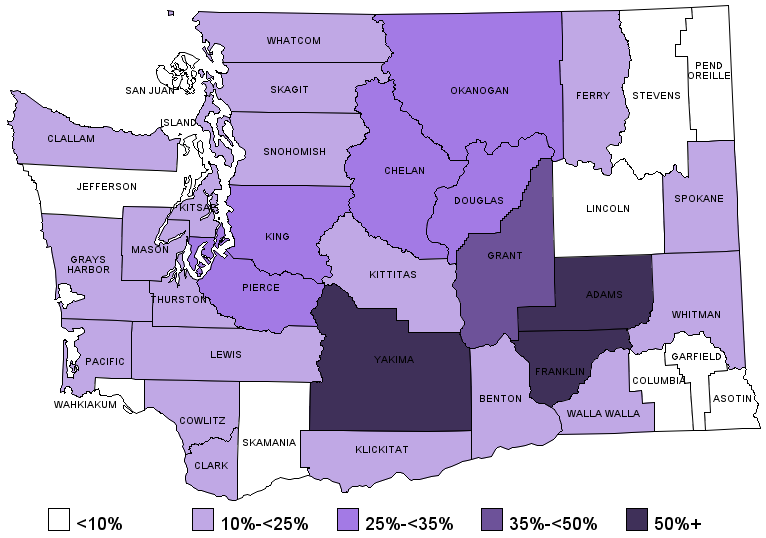 [Speaker Notes: Using SADE data]
Percent Minority in 2014
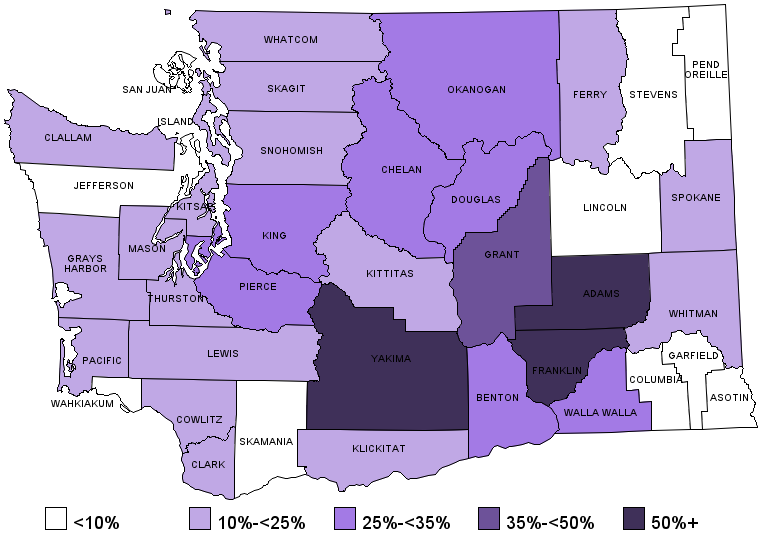 [Speaker Notes: Using SADE data 1977 race codes
Benton and Walla Walla shift categories]
Percent Hispanic in 2014 by County
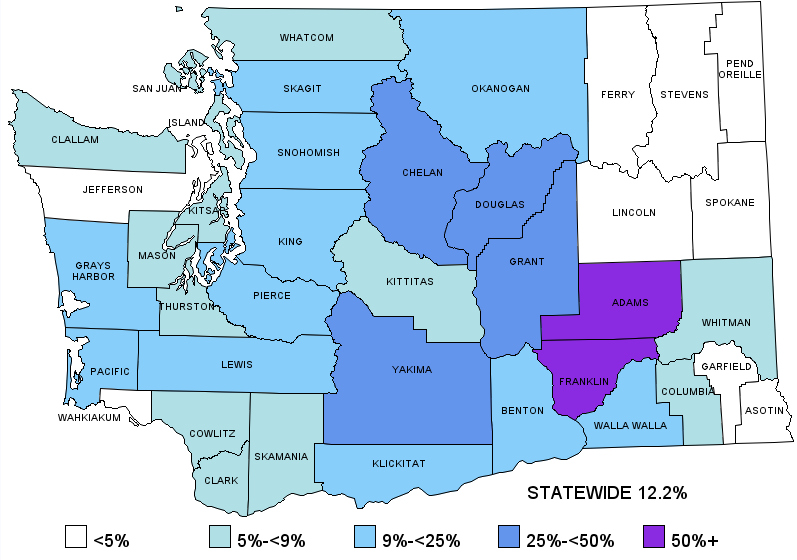 [Speaker Notes: Updated with 2014 data]
Median Age by Race/Ethnicity
[Speaker Notes: Updated using ACS 2014 data (this isn’t currently available via OFM data)]
The 65 and Over Population Will Double in 20 Years
Growth in the Elderly 
Population by Age Group
Decade Growth Trends:
Total Population and Age 65+
420,000
426,400
[Speaker Notes: This chart shows the actual magnitude of aging population. The number of 65 and over Washingtonians are expected to increase from 828,000 in 2010 to over 1.67 million in 2030.  This means in the next 20 years the state senior population will increase 5% every year, about 42,500.]
Percent Aged 65+ in 2014
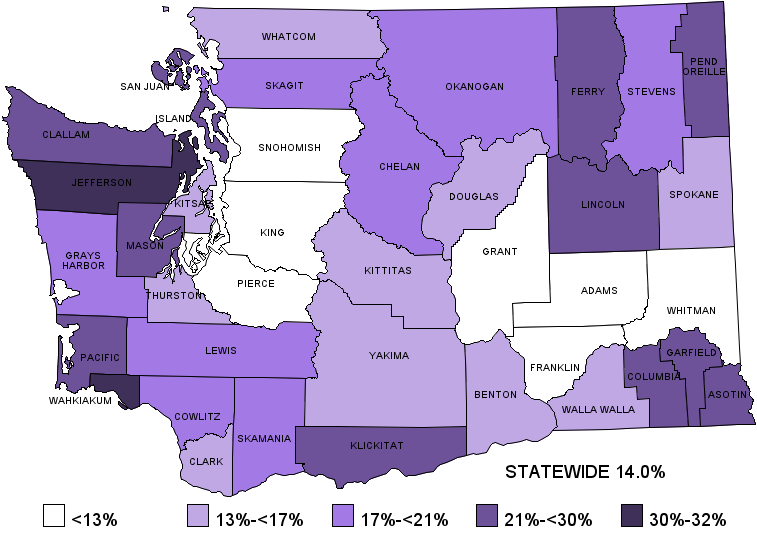 Percent Aged 65+ in 2040
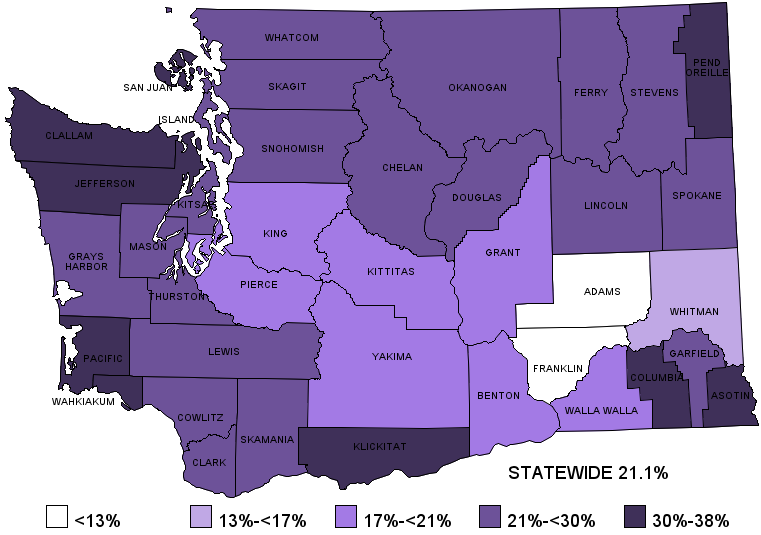 [Speaker Notes: Uses same scale as prior slide. The highest percentage 65+ is 38% up from 32% in 2014 (Wahkiakum).]
Statewide Ratio of Working Age (19-64) To Non-Working Age Declines as Boomers Get Older
Source:  Office of Financial Management
[Speaker Notes: Updated with 2014 state forecast data.]
An Aging Population Means More People to Support with  Fewer People to Support Them
Dependency ratio measures how many dependent persons (aged 0-17 and 65 and over) per one hundred working age people (aged 18-64)
[Speaker Notes: What does it mean when the elderly population increases by 5% each year and the total population only grows about 1%?  We use an age dependency ratio to illustrate the impact. Dependency ratio measures how many dependent persons (aged 0-17 and 65 and over) per one hundred working age people (aged 18-64).  The general message in this table is that increasingly aging population means more people need support and less people to support them in the next 10 to 20 years.

As you can see in col. 3 that in year 2010 before the first boomers turned 65, we have a total dependency ratio of 56 per100 working age people, and col. 2,  indicates only 19 are elderly.  Then if we look at 2030, that is when all the boomers turn 65, the aged dependent ratio increase from 19 in 2010 to 36 and the total dependency ratio has increased from 56 to 74.   

More importantly, if you look at the last col., the percentage of the working age population declines from 64% in 2010 to 57% in 2030.]
2014 Median Household Income by Race/Ethnicity of Householder
[Speaker Notes: Updated with 2014 Median Income (using B19013 tables)]
Percent Poor by Race/Ethnicity
[Speaker Notes: Updated with 2014 ACS data]
Percent Poor and Near Poor by Age and Sex
[Speaker Notes: Updated with 2014 data
Use b17001 and C17024
PUMS data for U200 by sex]
Percent of Population Under 100% FPL
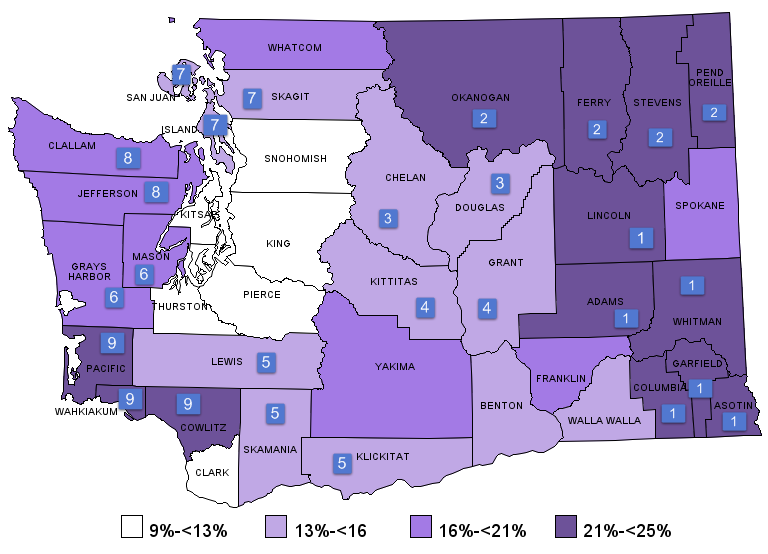 [Speaker Notes: Updated with 2014 ACS data
The poverty status for same numbered counties was computed together. (data isn’t released for counties with less than 65,000 so it is necessary to group counties together). 
Since Benton and Franklin qualified for a county estimate those are reported. Walla Walla’s estimate is combined with the non-metro portions of Benton and Franklin, but is represented here only as Walla Walla’s estimate.]
Percent of Population Under 200% FPL
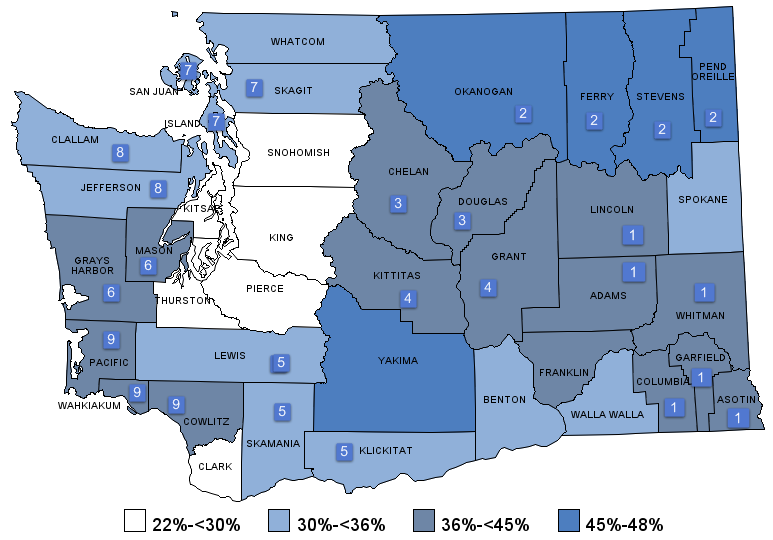 [Speaker Notes: Updated with 2014 ACS 1 year data
The poverty status for same numbered counties was computed together. (data isn’t released for counties with less than 65,000 so it is necessary to group counties together). 
Since Benton and Franklin qualified for a county estimate those are reported. Walla Walla’s estimate is combined with the non-metro portions of Benton and Franklin, but is represented here only as Walla Walla’s estimate.]